COMENIUS
Samstarfsverkefni milli fimm landa!
Nordic Stories Retold = Norrænar sögur endurskapaðar
Nemendur á sama aldri frá fimm löndum:
Íslandi
Bretlandi
Finnlandi
Þýskalandi
Noregi
Verkefnið
Hvert þátttökuland kynnir eina sögu frá sínu heimalandi og í framhaldinu munu nemendur allra landanna vinna saman verkefni sem eru tengd sögunum.
Ísland ætlar að kynna Laxdælu – sögu af ástarþríhyrningi. Ungur maður sem vill ferðast og freista gæfunnar. Hann heimsækir konunga í Noregi og á Írlandi. Sagan segir líka frá stúlku sem er rænt af víkingum. Þetta er harmræn saga af ást og dauða.
England ætlar að kynna Arthúr konung, hinn goðsagnakennda konuni og riddara hringborðsins. Saga töframanna, norna og djarfra riddara.
Verkefnið frh.
Finnland ætlar að segja sögu sjö bræðra eftir Aleksis Kivi. Þetta er saga ódælla bræðra sem eiga að komast til manns.
Noregur ætlar að segja frá sögunni Veiviseren = Leiðsögumaðurinn. Um frægan Sama sem gerist í Finnmark sem er nyrsti hluti Noregs og gerist um árið 1000. Um hugrakkan dreng sem heitir Aigin sem bjargar fólki sínu frá óvinum. 
Þýskaland ætlar að taka fyrir Niflungasögu. Skrifuð á 13. öld og segir frá dvergum og hetjum. Sagan segir frábaráttu góðs og ills.
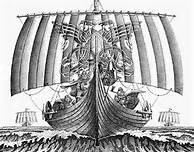 COMENIUS
Arthúr konungur og riddarar hringborðsins
England/Bath
Arthúr konungur
Goðsagnakennd persóna = Frægur fyrir visku og djörfung.
Riddarar hans sem sátu við hringborðið með Arthúri konungi = hringborð til þess að allir séu jafngildir = það situr enginn við endann og ræður öllu. 
 Djarfir og hugrakkir. Berjast fyrir réttlæti. 
Merlín galdrakarl, Morgana galdranorn (vond) og fleiri þekktar persónur úr sögum um Arthúr konung.
Sjö bræður
Finnland
Finnland:  7 bræður
Aleksis Kivi ritaði söguna Sjö bræður fyrir 130 árum 
telst hún eitt mikilvægasta verk finnskra bókmennta enda fyrsta skáldsagan sem rituð er á finnska tungu. 
Sagan af bræðrunum sjö sem alast upp á frumstæðan hátt úti í skógi fjarri siðmenningunni er dæmisaga höfundar um landsmenn sína á leið þeirra út úr skógunum og inn í borgirnar.
 Sagan hefur birst í mörgum leikgerðum og einnig hefur hún verið kvikmynduð. Sérhver kynslóð reynir að nálgast hana á nýjan hátt.
7 bræður – Finnland frh.
Aleksis Kivi, gaf sögu sinni slíkt nýjabragð og auðgaði hana svo með hugarflugi sínu að hún stakk algerlega í stúf við bókmenntahefð 19. aldar. 
Bræðurnir sjö halda út í óbyggðir til þess að reisa sér heimili víðsfjarri boðum og bönnum kirkju og þjóðfélags. 
Bræðurnir taka út þroska sinn í því frelsi sem þeir öðlast með þeim hætti. 
Mannlýsingarnar eru iðulega bráðfyndnar og stórsnjallar og hitta svo vel í mark að margur Finninn sér þar sjálfan sig enn þann dag í dag. 
Frá kjarnmiklu og hressilegu tungutaki bræðranna eru runnin mörg föst orðatiltæki sem fyrir koma í finnsku," segir í fréttatilkynningu frá finnska sendiráðinu.
Niflungasaga
Þýskaland
Niflungasaga - Þýskaland
Sigurð Fáfnisbani, lýkurá því að lík Sigurðar Fáfnisbana er brennt á báli og Brynhildur gengur á bálið eins og í Völsungasögu, en þetta sama bál kveikir í Valhöll og heimurinn ferst eins og í Völuspá.
Niflungasaga - Þýskaland
Saga Brynhildar og Sigurðar eins konar ástarsaga, en ást í nútímaskilningi kemur hvergi fyrir í norrænum heimildum. 
Í Völsungasögu gengur Brynhildur á bálið þar sem Sigurður er brenndur vegna þess að sómi hennar krefst þess. 
Hún hefur ekki staðið við eið sem hún sór og þetta eiðrof veldur því að henni ber að deyja sóma síns vegna.
Niflungasaga - Þýskaland
Óðinn er ættfaðirinn og á uppreisnargjarna dóttur sem er valkyrjan Brynhildur. 
Auður hans er byggður á svikum og það sem gildir frá hans sjónarmiði er að bæta einhvern veginn fyrir þau brot. 
Sigurði Fáfnisbana sem er sonarsonur hans er ætlað það hlutverk til þess að hreinsa nafn ættarinnar.
Leiðsögumaðurinn - Noregur
Gerist um það leyti sem Íslendingar tóku kristni og fjallar um miskunnarlaus átök á milli Sama og hinna svartklæddu tsjúda, innrásarmanna, dekkri á húð og hár.
Leiðsögumaðurinn - Noregur
byggð á 1.100 ára gamalli, samískri þjóðsögu um strandhögg framandi, illskeyttra tsjúda, förumannaþjóðflokks ribbalda sem engu eirðu en fóru um héruð rænandi og ruplandi með eldi og blóði. 

Aðalpersónan er táningurinn Aigin (Mikkel Gaup), sem er að koma af veiðum þegar hann verður vitni að því að tsjúdarnir ganga á milli bols og höfuðs á fjölskyldu hans.
Leiðsögumaðurinn - Noregur
Eitt af mörgum, minnisstæðum atriðum í Leiðsögumanninum er þegar Aigin missir af sér skíðið hátt uppi í brekku ofan við þorpið sitt. Tsjúdarnir verða hans varir, Aigin leggur á flótta og kemst undan til nágrannaþorps.
Leiðsögumaðurinn - Noregur
Þar verður uppi fótur og fit því hluti þorpsbúa ásakar drenginn um að setja líf þeirra í hættu því tsjúdarnir geta rakið sporin í snjónum, aðrir taka honum fagnandi, vitandi að hann átti ekki annars úrkosta.

Samarnir flýja þorpið sitt og halda til strandar en Aigin verður eftir ásamt þremur öðrum. Tsjúdarnir koma, drepa félaga Aigins en þyrma lífi hans gegn því hann vísi þeim veginn til Samabyggða

Leiðsögumaðurinn ungi er klókur og hugaður piltur sem leggur með óvinaflokkinn á tvísýn fjöllin þar sem hættur leynast í hverju spori og náttúran er viðsjárverð.
Laxdæla
Ísland
Laxdæla – Ísland
Saga um uppeldisbræður, ástir og afbrýði.
Saga um hefndarþorsta, heiður, kristnitöku, fjölskyldudrama.
Gerist á Íslandi um árið 1000 = kristnitakan
Þeim var ég verst er ég unni mest?